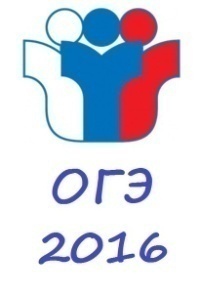 Подготовка к устной части ОГЭ по английскому языку: выполнение заданий (из опыта работы)
Мушкадинова Елена Юрьевна, 
учитель английского языка МБОУ «Хиславичская СШ»
15 августа 2016г.
Актуальность
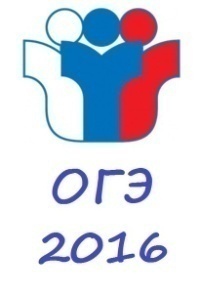 С 2016 года – два экзамена по выбору за
курс основной средней школы (9 класс)

Изменение формата устной части ОГЭ

Новая форма проведения устной части
экзамена по английскому языку(компьютеризированный экзамен)

Ограниченный выбор пособий по подготовке к новому формату экзамена
Устная часть ОГЭ в новом формате
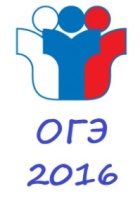 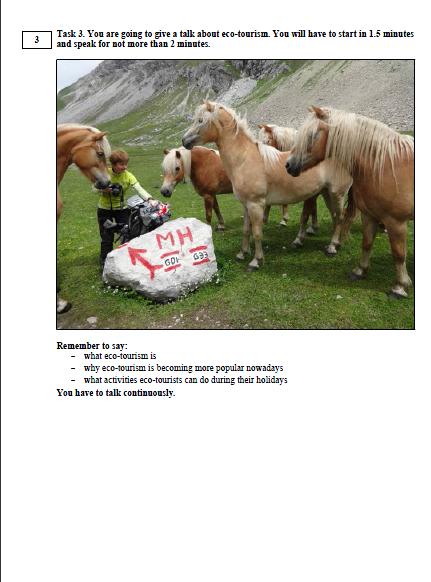 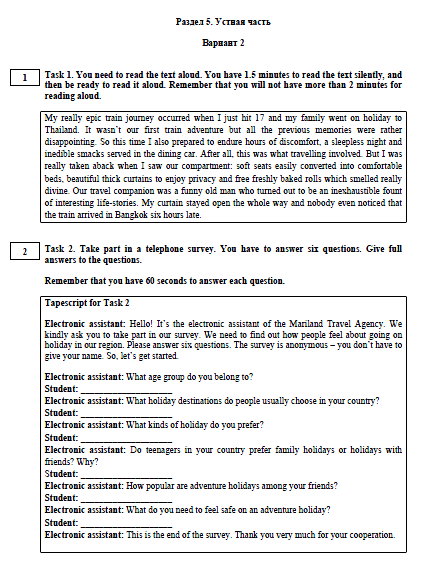 Тематическое монологическое высказывание
Чтение текста вслух
Условный диалог-расспрос
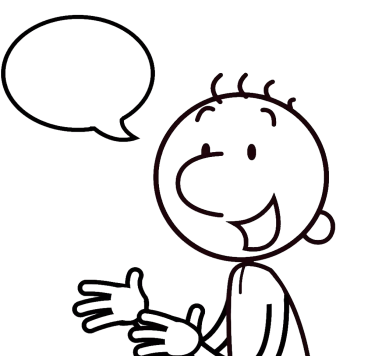 Что оценивается в Задании 1
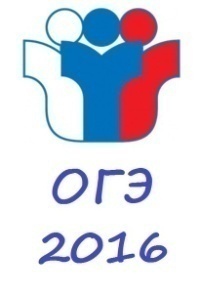 • Умение выразительного чтения
• Произносительные навыки
– Паузы
– Фразовое ударение
– Интонационные контуры
– Произношение слов
– Ударение в словах
• Допускается не более ПЯТИ фонетических
ошибок, в том числе ОДНА-ДВЕ ошибки,
искажающие смысл
• Максимальный балл – 2 балла
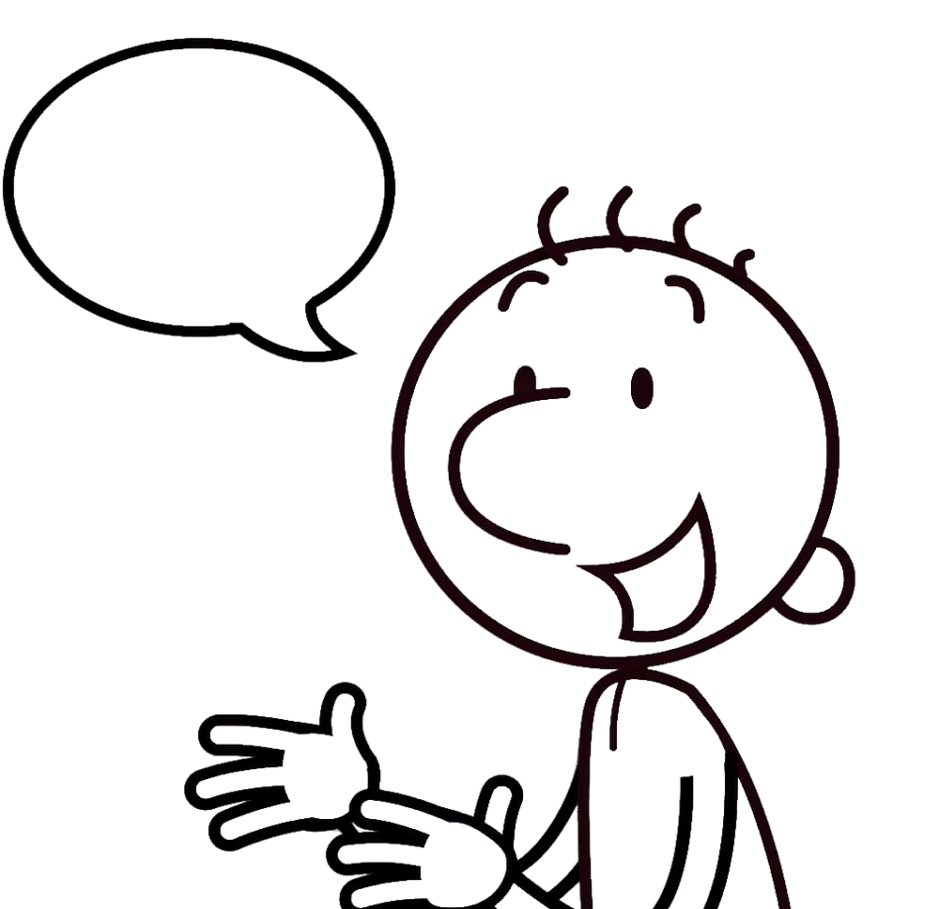 Чтение текста вслух
Пример из УМК “Enjoy English – 9”
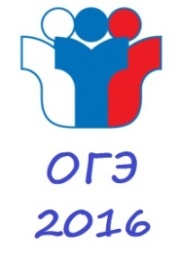 Интонационные контуры
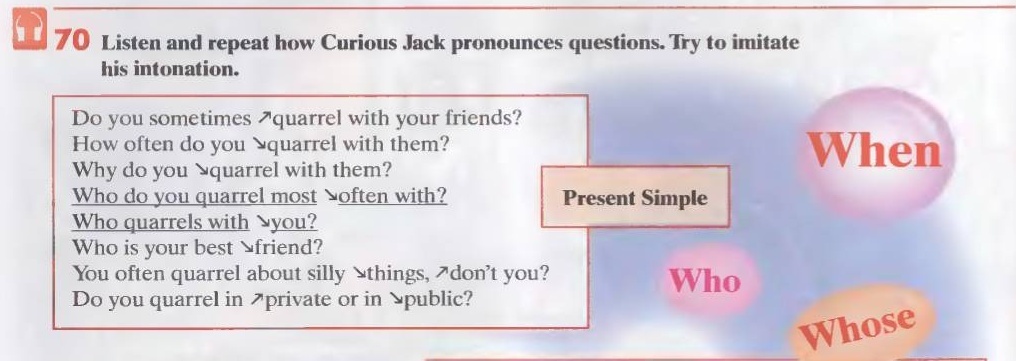 Произношение слов
Ударение в словах
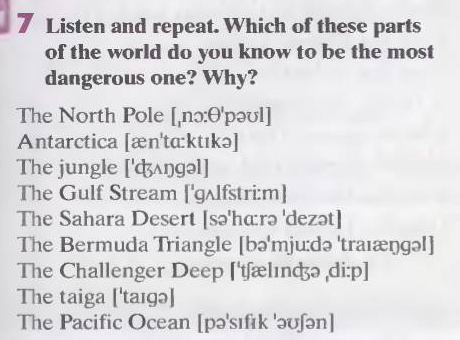 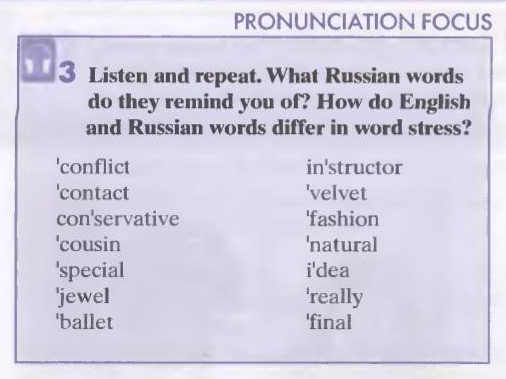 Памятка  «Основные принципы чтения вслух»
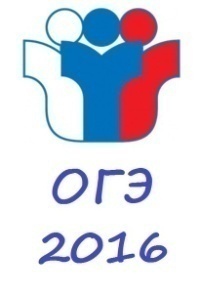 Повторяем правила чтения
Ищем слова, вызывающие трудности
Расставляем паузы
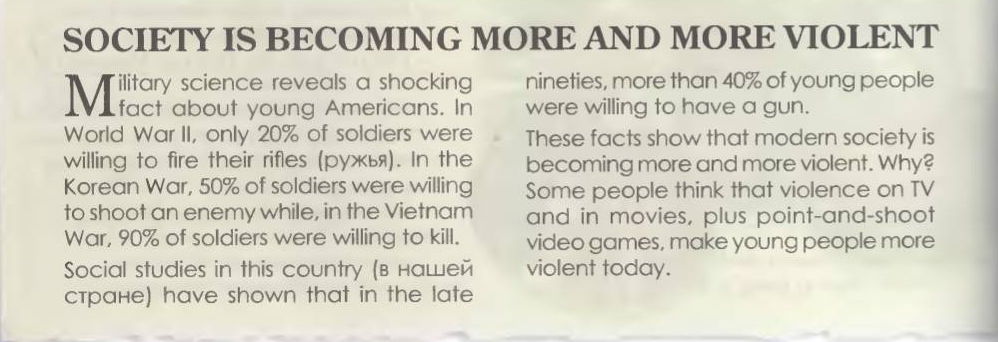 Расставляем фразовое ударение
Читаем за диктором
Закончи предложение
Использование мультимедийных программ при обучении говорению
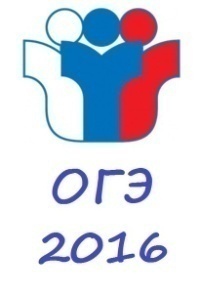 Sky Pronunciation

Pronunciation Coach
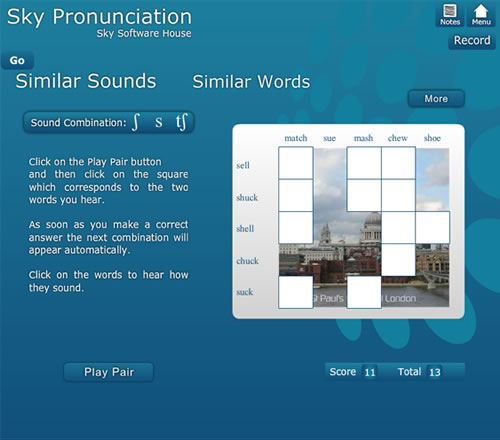 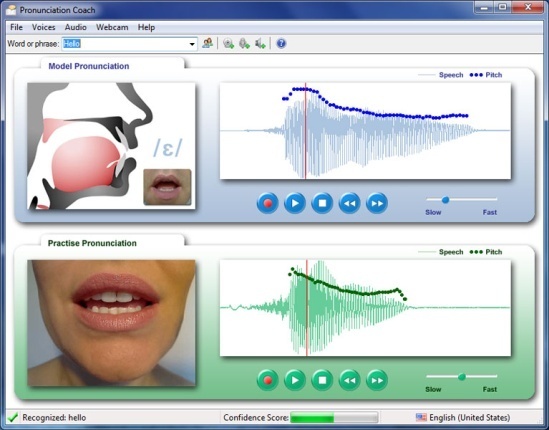 Task 2 Условный диалог-расспрос
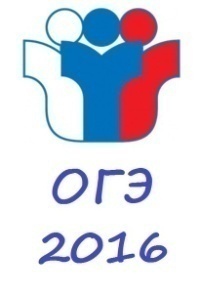 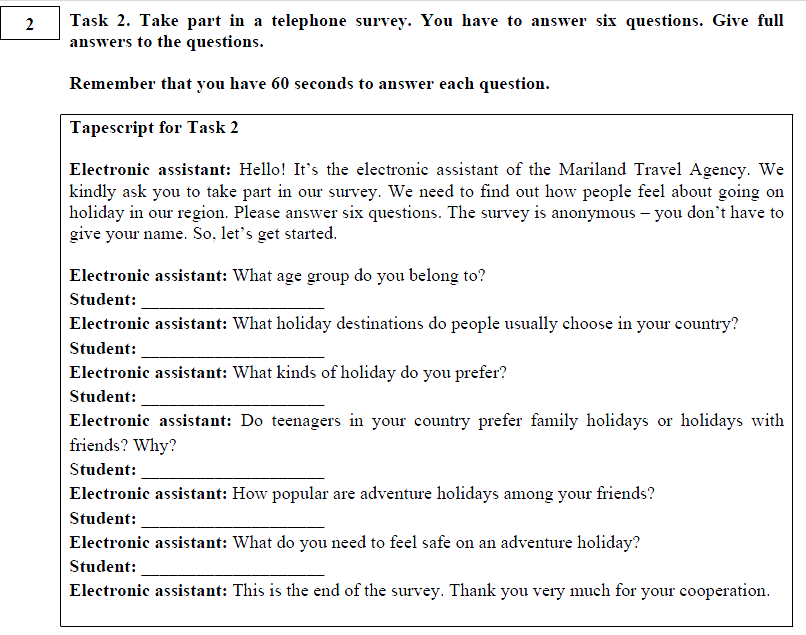 Что оценивается в Задании 2
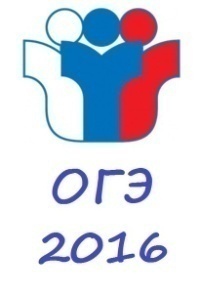 Коммуникативная составляющая ответа

Полнота ответа

Допускаются лексические, грамматические и фонетические погрешности, не затрудняющие восприятия 

Максимальный балл – 6 баллов
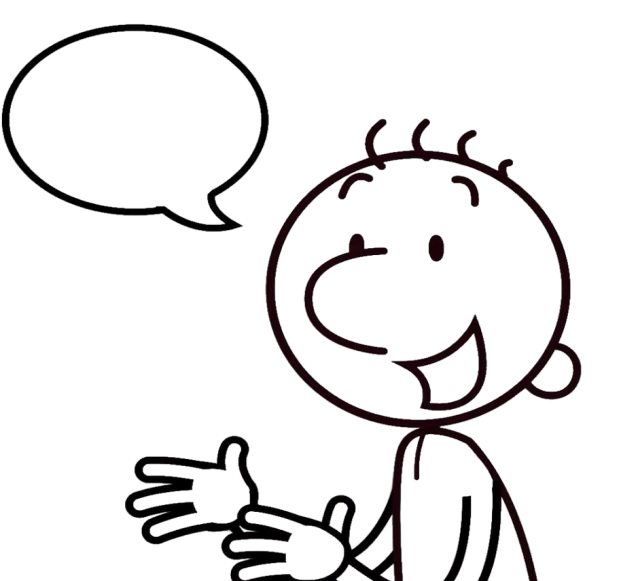 Диалог-расспрос
Тренировочные упражнения
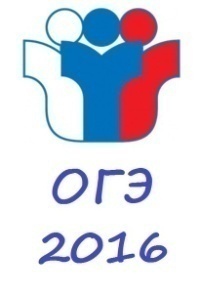 Работа в парах по заданной теме
Предложить готовый диалог учащимся, убрав из него ответы, тем самым дать возможность учащимся самим ответить на вопросы, затем дать вариант оригинала. 
Научить учащихся ориентироваться в диалогах, находя фразы, заканчивая предложения
Отрабатывать интонацию ответа на различные типы вопросов
Научить учащихся при ответе на вопросы, которые предполагают высказывание собственного мнения, использовать разнообразные реплики и клише I think, I believe, in my opinion, to my mind, it’s well known
Пользоваться выражениями согласия, несогласия, сомнения, просьбы, вежливого отказа
Понимание и умение пользоваться этикетными фразами страны изучаемого языка
Пример из УМК “Enjoy English – 9”
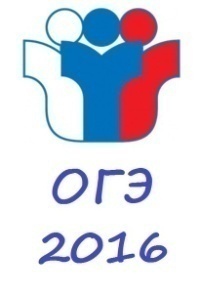 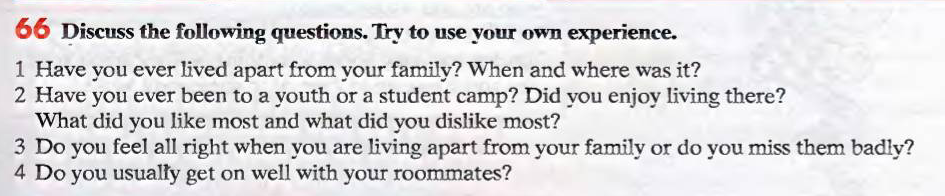 Работа в парах по заданной теме
Ответы на вопросы  с использованием  разнообразных реплик и клише I think, I believe, in my opinion, to my mind, it’s well known
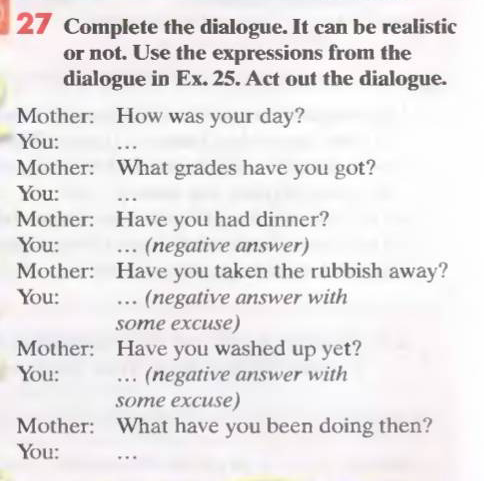 Ответы на аудиовопросы по теме с использованием  разнообразных реплик и клише
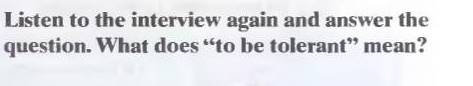 Task 3 Тематическое монологическое высказывание
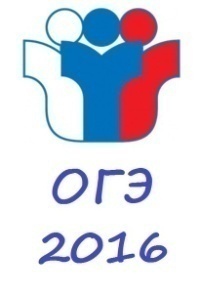 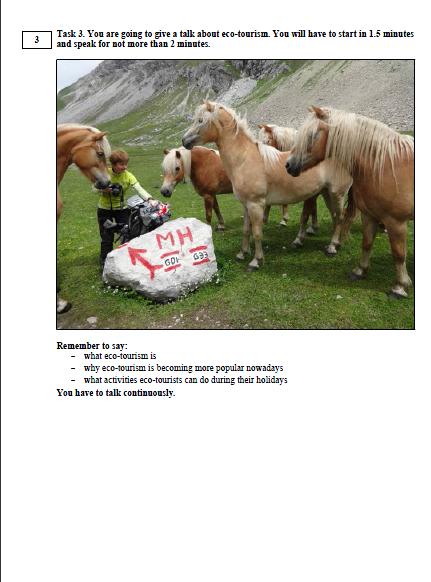 Что оценивается в Задании 3
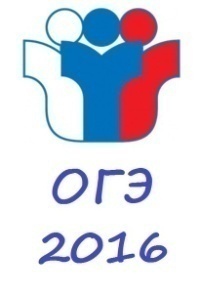 Решение коммуникативной задачи – даны развернутые ответы на все вопросы – 3 балла max
10-12 фраз, 8-9 фраз, 6-7 фраз, 5 и менее фраз

Организация высказывания – наличие вступительной и заключительной фразы, завершенность высказывания, правильное использование средств логической связи 
 Языковое оформление 

допускается не более ЧЕТЫРЕХ негрубых
лексико-грамматических И/ИЛИ не более ТРЕХ 
негрубых фонетических ошибок

Максимальный балл – 7 баллов
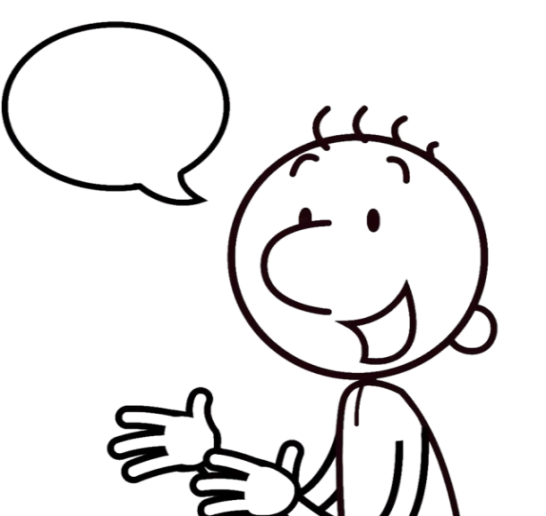 Монолог по теме
Тренировочные упражнения
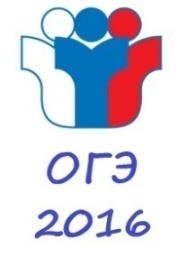 Схема ответа 
Вступление  — ответ на вопросы по порядку — заключение + тематические выражения и слова-связки.
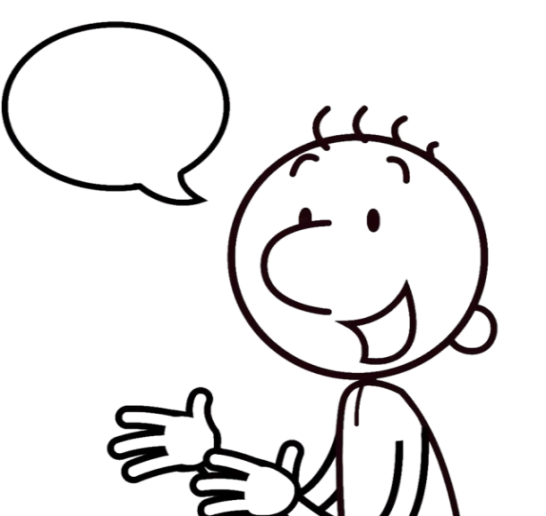 Монолог по теме
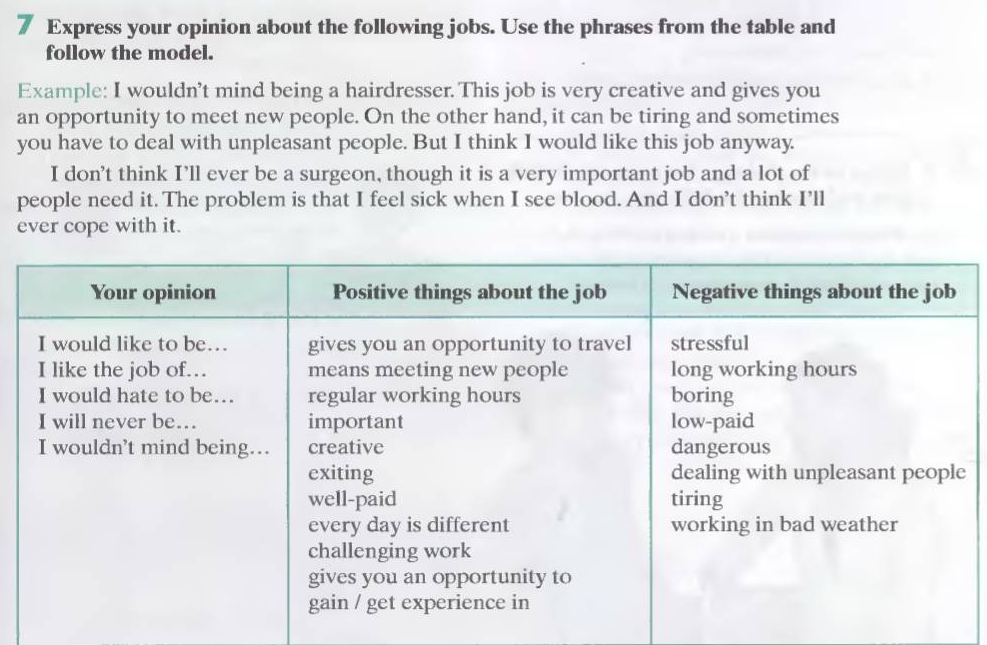 Тренировочные упражнения для неподготовленной речи
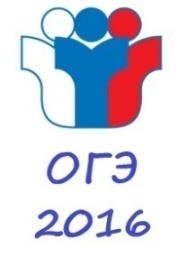 придумать заголовок к тексту и обосновать;

описать картину, которая не связана с изучаемой темой;

составить ситуацию с опорой на ранее прочитанное, услышанное;

определить суть высказывания;

охарактеризовать действующих лиц, место действия;

составить краткое объявление, тексты открыток.
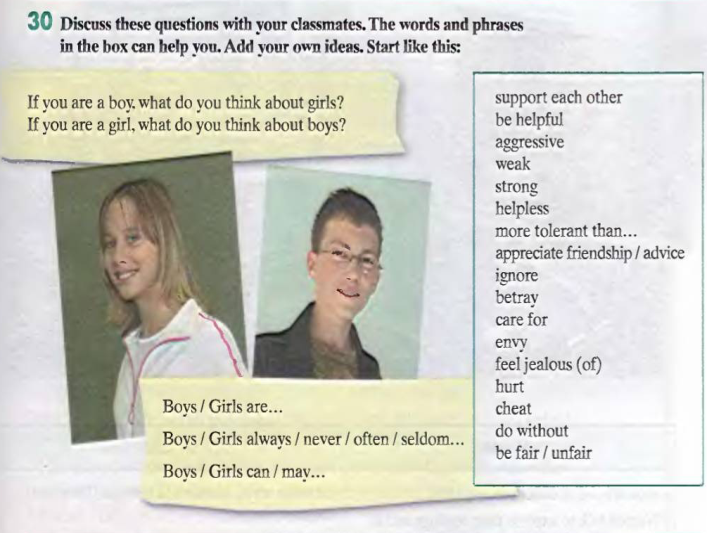 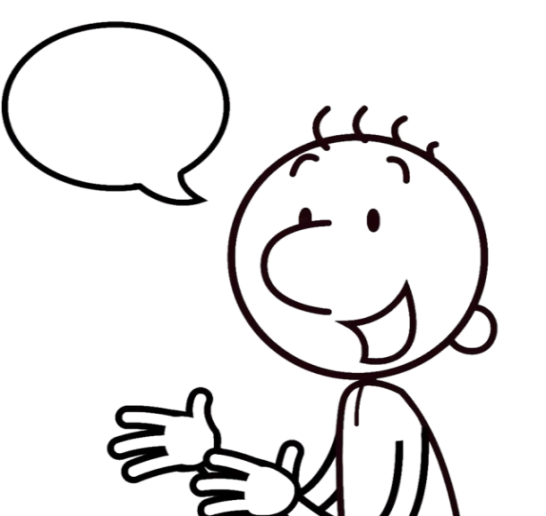 Монолог по теме
Пример из УМК “Enjoy English – 9”
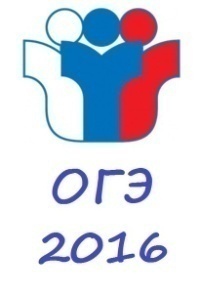 Описание фото, которые не связаны с изучаемой темой
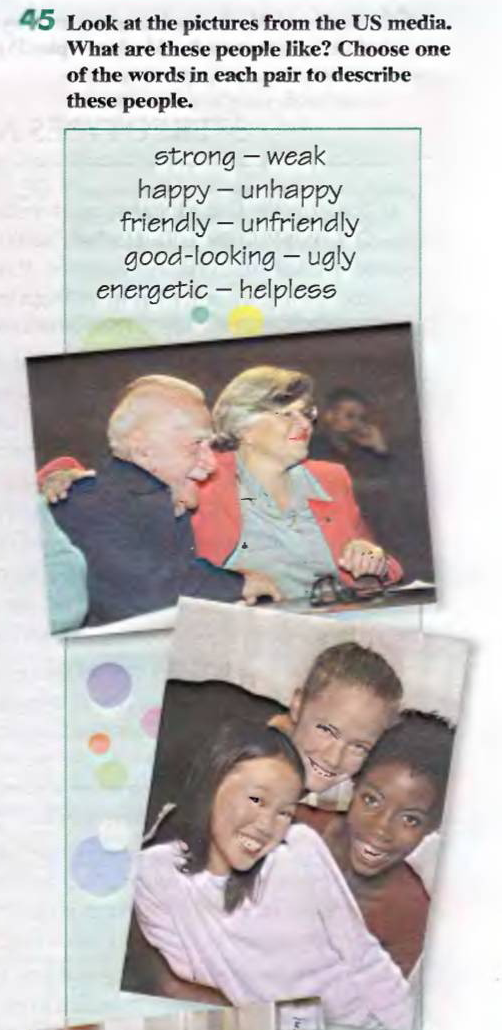 Суть высказывания
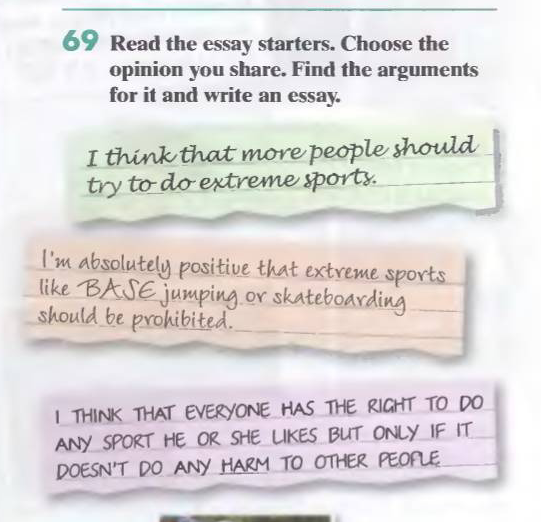 Составьте несколько предложений устойчивыми выражениями
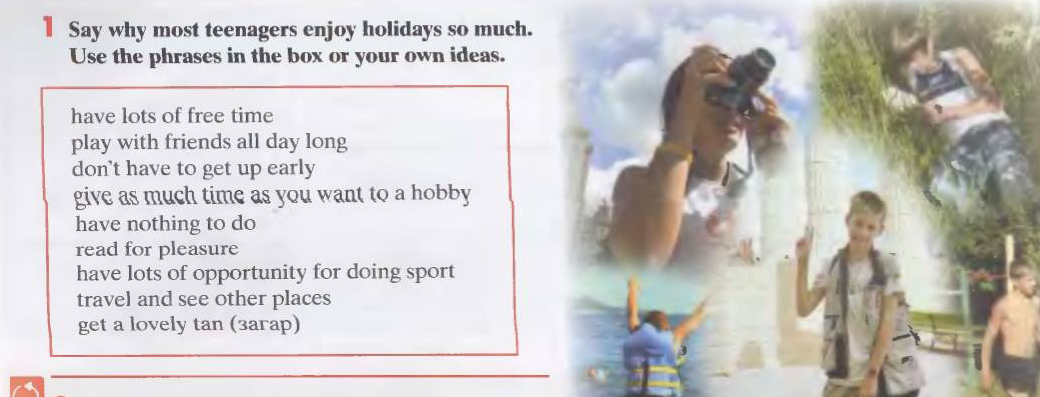 Пример из УМК “Enjoy English – 9”
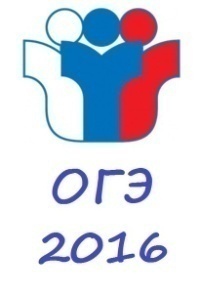 Составьте список клише для высказывания со зрительной опорой
Подберите как можно больше прилагательных к словам
Подберите синонимы – антонимы
Опишите
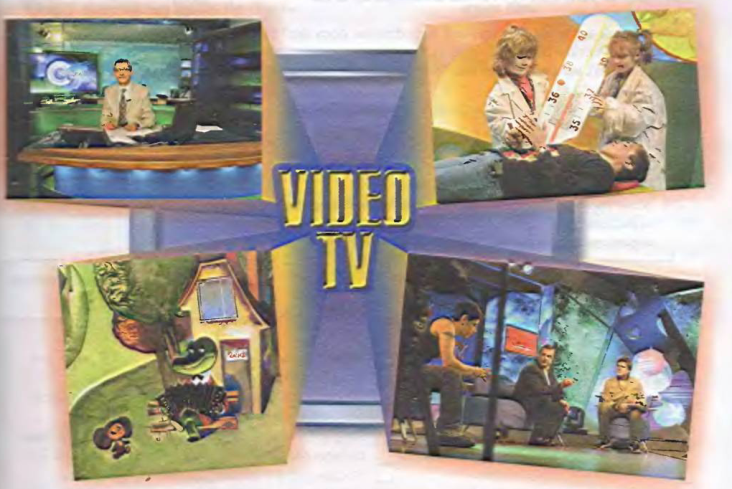 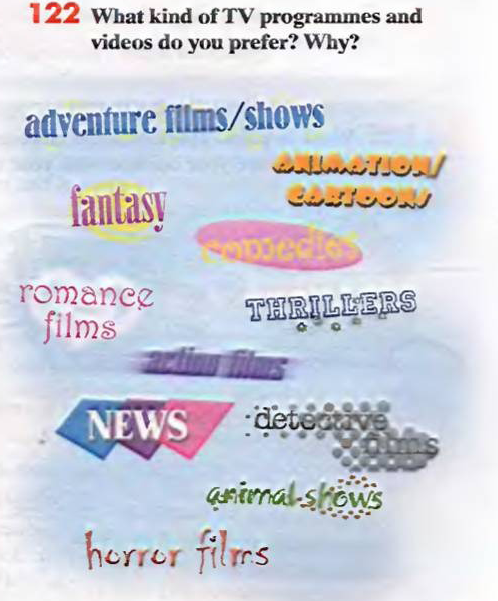 Выскажите своё мнение, ответив на 3 вопроса
Предложите развёрнутую аргументацию (3-4 фразы)
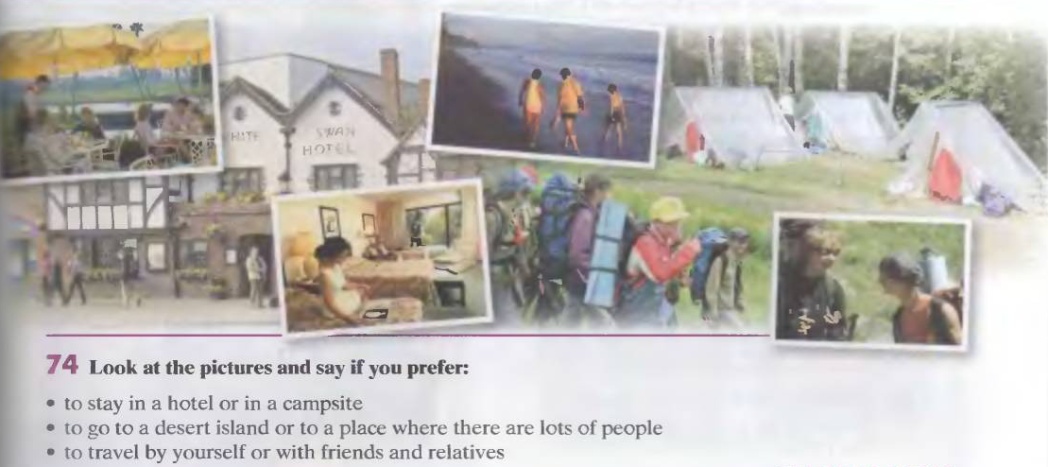 Использование примерных вариантов  ОГЭ по английскому языку (устная часть). Ознакомление с заданиями, комментарии к ним
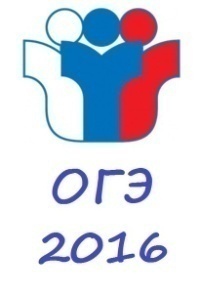 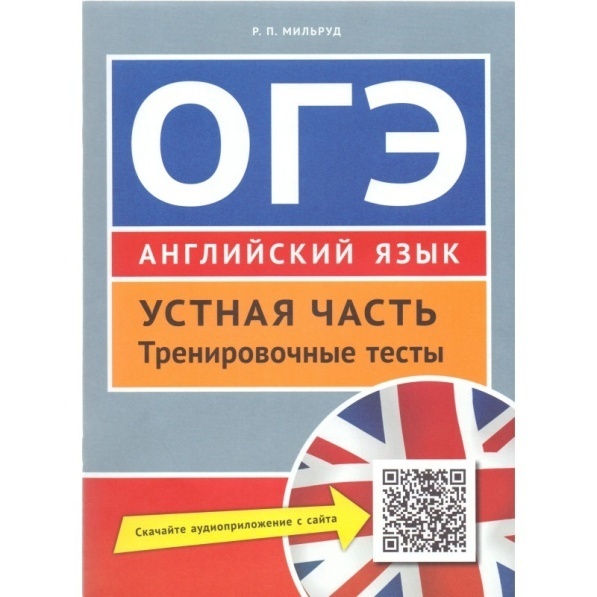 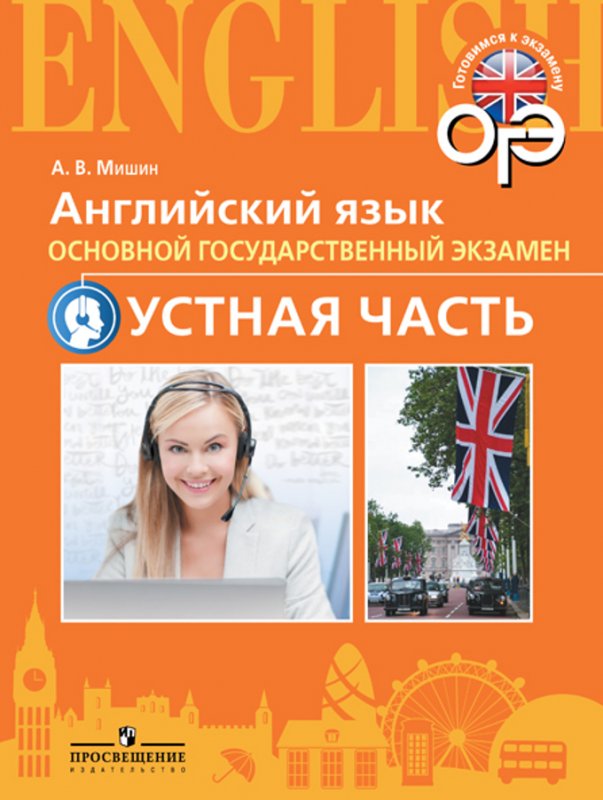 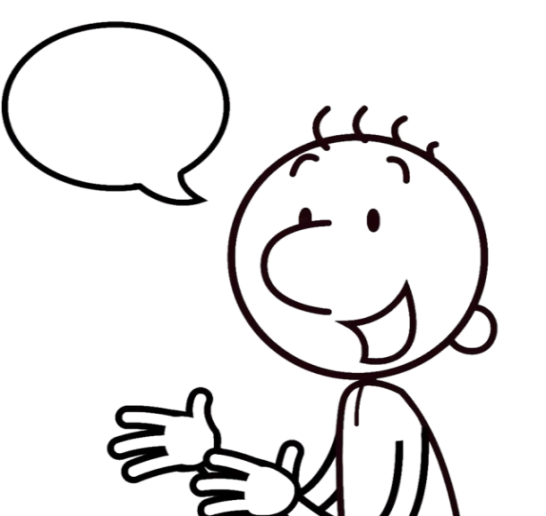 Пособия
А.В. Мишин
Английский язык. Основной  государственный экзамен. Устная часть. – М.: Просвещение, 2016. – 36 с. : ил.
Р.П. Мильруд
ОГЭ. Английский язык : Устная часть. Тренировочные тесты: учебное пособие - Обнинск : Титул,
2016.- 24 с.: ил.
Использование ПО и серверов для записи голоса в рамках заданного форматом экзамена времени
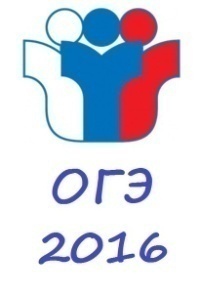 Программа AUDACITY
http://vocaroo.com/
ПО и онлайн сервер
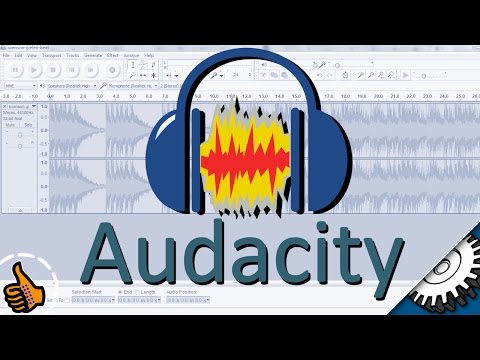 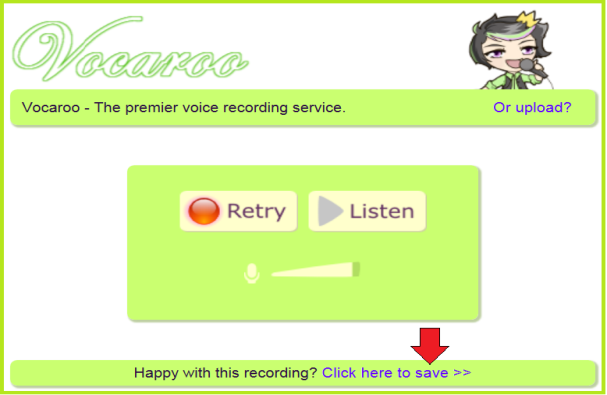 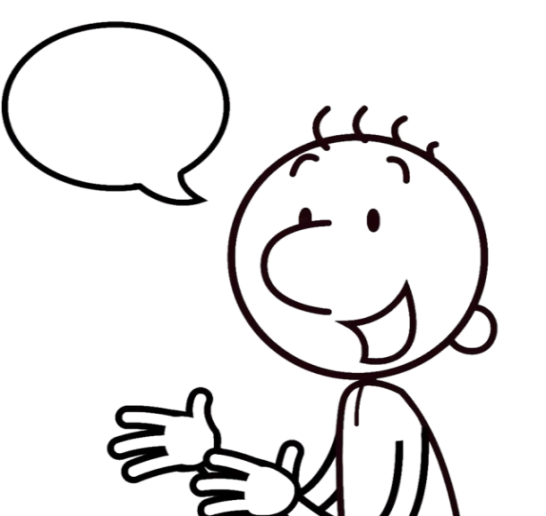 Утилита для записи голоса UV Sound Recorder
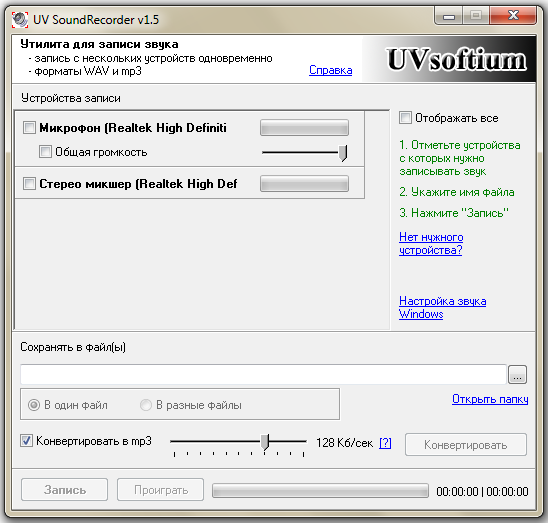 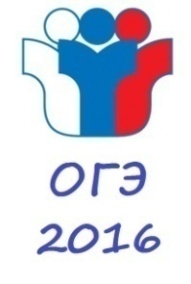 Результаты ОГЭ по английскому 2016
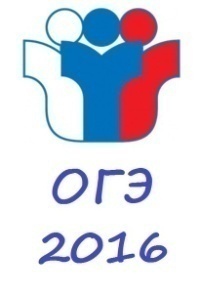 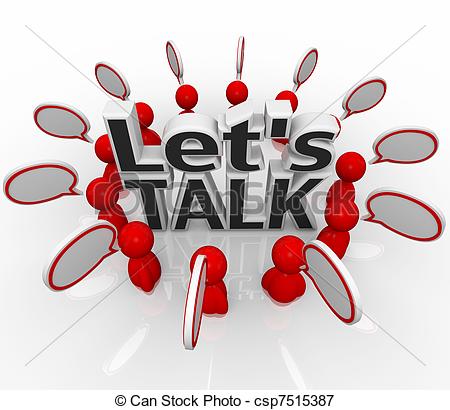 Спасибо за внимание!
Источники
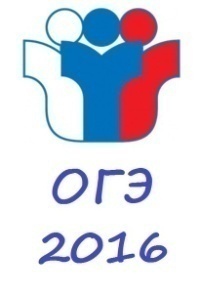 Елухина Н. В. Устное общение на уроке, средства и приемы его организации / Н. В. Елухина // Иностранные языки в школе. – 2010. - № 4. – С. 20-22.
Ю.С. Веселова: ОГЭ-2016 Английский язык (+ CD) - Интеллект-Центр, 2016 г.
А.В. Мишин Английский язык. Основной  государственный экзамен. Устная часть. – М.: Просвещение, 2016. – 36 с. : ил.
Р.П. Мильруд ОГЭ. Английский язык : Устная часть.  Тренировочные тесты: учебное пособие - Обнинск : Титул, 2016.- 24 с.: ил.